이상공동체 3요
(理想共同體 三要)
이
상공동체(理想共同體)
공동체는 왜 중요한가?
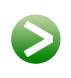 인간은 탄생과 동시에 공동체의 일원이 됨
공동체란 사람들이 모여 하나의 유기체적 조직을 이루고 목표나 삶을 공유하면서 공존하는 곳 
인간은 탄생과 동시에 공동체의 일원이 되므로 공동체의 문제는 특수한 사람들의 문제가 아니라 모든 사람들의 문제임
모든 사람들이 살기 좋은 이상공동체를 만들어야 함
이
상공동체(理想共同體)
이상공동체란 무엇인가?
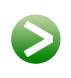 이상공동체란 곧 천국 공동체
사람들 모두가 내적으로 행복하고 화기애애하며 필요로 하는 일들이 민첩하게 잘 이루어지는 공동체
이러한 이상공동체를 어떻게 구현할 것인가?
이
상공동체(理想共同體)
이상공동체 3요란?
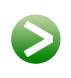 이상공동체 구현을 위한 가치관
이상공동체 구현을 위한 가장 중요한 가치관은 ‘내가 우리 모두의 행복을 위하여 기도한다.’라는 임장기초신념*에 해당하는 가치관으로 가치관 중에서도 체(體)에 해당한다.
가치관
우리 모두의 행복을 위하여 기도하고 헌신한다.
가치관의 기초이며 본질, 기본 신념
체(體)
용(用)
우리 모두의 행복을 위하여 어떻게 살 것인가?
구체적인 실현 방법
이상공동체 3요
* 자세한 내용은 『임장기초신념』 편 참조
이
상공동체(理想共同體)
이상공동체 3요란?
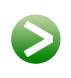 임장기초신념*을 구현하는 방법에 대한 가치관
이상공동체 3요란 이상공동체를 구현하는 방법에 대한 답
가치관
우리 모두의 행복을 위하여 기도하고 헌신한다.
가치관의 기초이며 본질, 기본 신념
체(體)
용(用)
우리 모두의 행복을 위하여 어떻게 살 것인가?
구체적인 실현 방법
이상공동체 3요
* 자세한 내용은 『임장기초신념』 편 참조
이
상공동체 3요
理想共同體 三要
수심
(修心)
마음을 잘 닦는다
마음천국 만들기
이상공동체를 구성하고 있는 사람 모두가 내적인 기쁨을 느끼면서  살기 위해서는 각자 마음을 닦아야 함
이
상공동체 3요
理想共同體 三要
수심
(修心)
마음을 잘 닦는다.
마음천국 만들기
화합
(和合)
이웃들과 좋은 관계를 맺는다.
관계천국 만들기
공동체는 더불어 함께 살아가는 공간이기에 관계가 좋아야 함
이
상공동체 3요
理想共同體 三要
수심
(修心)
마음을 잘 닦는다.
마음천국 만들기
화합
(和合)
이웃들과 좋은 관계를 맺는다.
관계천국 만들기
작선
(作善)
바람직한 일을 한다.
세상천국 만들기
자신에게 주어진 역할, 혹은 필요한 역할을 잘 수행함
이
상공동체 3요
理想共同體 三要
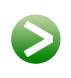 이상공동체를 여는 열쇠
이상공동체 3요를 실천함으로써 우리모두가 행복한 이상공동체를 이룰 수 있음
이상공동체 3요
수심
(修心)
화합
(和合)
작선
(作善)